SERIE 2 EXERCICES Présentiel
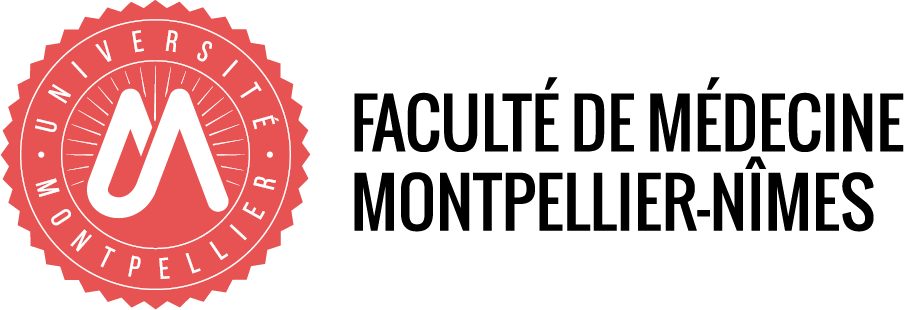 08/10/2024 – DU TIM – HEMERY Rolande
Exercice 1

Madame M a été prise en charge (PEC) pour une rééducation physique suite à une fracture de la hanche gauche avec mise en place d'une PTH (pth le 05/09).

 Cette semaine PEC kine tous les jours et surveillance plaie chirurgicale.
Correction exercice 1:

Manifestation Morbide Principale
  
Affection Etiologique:

Diagnostics Associés:
Correction exercice 1:


Date opératoire: 05/09
 
MMP: PTH  – Z96.6 , Présence d'implants d'articulations orthopédiques
AE: Fracture de la hanche  – S72.00, Fracture fermée du col du fémur
Une fracture non précisée comme fermée ou ouverte doit être classée comme fermée. Il est obligatoire (2015) de renseigner le caractère ouvert ou fermé de la fracture quel que soit sa localisation.
DAS: surveillance plaie chirurgicale  – Z48.0, Surveillance de suture et pansement chirurgicaux
Exercice 2

Monsieur DD est pris en charge pour une rééducation physique suite à une lombalgie douleur récurrente due à la présence d'une hernie discale L4/L5.
Correction exercice 2:
 
 Manifestation Morbide Principale:
 
Affection Etiologique:
 
Diagnostics Associés:
Correction exercice 2:


 
MMP: Hernie discale  – M51.2, Hernie d'1 autre disque intervertébral précisé.

AE: DAS: Aucun

Attention:
M54.5 Lombalgie basse
Douleur lombaire
Lumbago SAI
À l’exclusion de lumbago :   • avec sciatique (M54.4)
			• dû à une hernie discale (M51.2)
Exercice 3


Madame S est prise en charge pour une démence de la maladie d'Alzheimer

Adaptation de son traitement  et démarche pour placement dans une structure adaptée.
Correction exercice 3:
 
 
Manifestation Morbide Principale:
 
Affection Etiologique:
 
Diagnostics Associés:
Correction exercice 3:

 
MMP: démence de la maladie d'Alzheimer  – F00.9* (0) (2), Démence sévère de la maladie  D'Alzheimer, sans précision, sans symptôme supplémentaire

 Les subdivisions suivantes peuvent être utilisées comme cinquième caractère avec les catégories F00–F03 pour préciser la présence de symptômes supplémentaires :
0 sans symptôme supplémentaire
1 avec d’autres symptômes, essentiellement délirants
2 avec d’autres symptômes, essentiellement hallucinatoires
3 avec d’autres symptômes, essentiellement dépressifs
4 avec d’autres symptômes, mixtes
 
Les subdivisions suivantes peuvent être utilisées comme sixième caractère avec les catégories F00–F03 pour préciser la sévérité de la démence :
0 légère
1 moyenne
2 sévère
Correction exercice 3 suite:

 
AE: maladie d'Alzheimer  –  G30.9 †, Maladie d'Alzheimer, sans précision
F00.9* (code astérisque) et G30.9 † (code Dague) voir règle de double  codage "Dague et Astérisque, 
DAS: démarche pour placement dans une structure adaptée  – Z75.1, Sujet attendant d'être admis ailleurs, dans un établissement adéquat 
Attention: ce code ne doit être employé que si le séjour ou la prolongation de l’hospitalisation est motivé par la seule attente de l’unité ou de l’établissement adéquat, non par un événement morbide.
Exercice 4

Madame U est admise dans le cadre d'une rééducation fonctionnelle d'une paraplégie post traumatique (fracture D9).
Correction exercice 4:
 
 
Manifestation Morbide Principale:
 
Affection Etiologique:
 
Diagnostics Associés:
Correction exercice 4:
 

MMP: Paraplégie  – G82.2, Paraplégie, sans précision
AE: Fracture D9  – S22.00, Fracture fermée d'1 vertèbre dorsale 
DAS: Aucun
Exercice 5

Monsieur RR atteint d'une insuffisance respiratoire chronique restrictive, prise en charge palliative.
Correction exercice 5:
 
 
Manifestation Morbide Principale:
 
Affection Etiologique:
 
Diagnostics Associés:
Correction exercice 5:


 
MMP: prise en charge palliative – Z51.5, Soins palliatifs
AE: insuffisance respiratoire chronique restrictive  – J96.191, Insuffisance respiratoire chronique restrictive, type non précisé
DAS: Aucun
Exercice 6

Monsieur X est pris en charge pour une reautonomisation,  pour une démence vasculaire avec des hallucinations auditives, suite à un AVC ischémique il y a 8 mois.

Il est aussi suivi pour un Diabète de type 2 insulinotraité, une cardiopathie ischémique avec stent, une obésité morbide (IMC=38.2), une cataracte diabétique.
Correction exercice 6:
 
 
Manifestation Morbide Principale:
 
Affection Etiologique:
 
Diagnostics Associés:
Correction exercice 6:

MMP: démence vasculaire avec des hallucinations auditives  – F01.9 (2), Démence vasculaire, sans précision avec d'autres symptômes, essentiellement hallucinatoires
AE: AVC ischémique – I63.9, Infarctus cérébral, sans précision
DAS: 
DNID insulinotraité avec complications oculaires  - E11.30 †, Diabète sucré de type 2 insulinotraité, avec complications oculaires (cataracte diabétique)
Cataracte diabétique  - H28.0*, Cataracte diabétique (voir règle de codage Dague et astérisque)
Cardiopathie ischémique – I25.9, Cardiopathie ischémique chronique, sans précision
Présence de stent – Z95.5, 
Obésité morbide (IMC= 38.2) – E66.85, autres Obésité  de l'adulte avec indice de masse corporelle [IMC] égal ou supérieur à 35 kg/m² et inférieur à 40 kg/m²
Exercice 7

Monsieur  P., âgé de 28 ans, est paraplégique à la suite d’un accident de moto fracture multiple vertèbres Dorsales . Cela se traduit par une paraplégie totale et cela depuis un an et demi. Il est transféré en SSR le mardi 5 mars pour poursuite de prise en charge après traitement chirurgical (greffe du 01/03/2017 au CH de Monvoisin)d’une escarre stade 4.

Prise en charge sutures et douleurs post chirurgicale au cours du séjour.

Le 8 mars il présente une infection urinaire à Escherichia coli BLSE, traitée par antibiotiques, ne modifiant pas sa pec.
Correction exercice 7:
 
 
Manifestation Morbide Principale:
 
Affection Etiologique:
 
Diagnostics Associés:
Date opératoire: 01/03
MMP: Z945 greffes
AE: L893 Ulcère de décubitus de stade IV 
DAS: Z488
	  G82.20 Paraplégie complète motrice, sans précision (relative au caractère flasque ou spastique)
          N410 Prostatite aiguë
	 B962 Escherichia coli, cause de maladies classées dans d’autres chapitres
	 U822+0 Résistance par bêta-lactamases à spectre étendu [BLSE], situation d’infection